Deze les
Opdrachten afgelopen week
Taxonomie 
Opdrachten
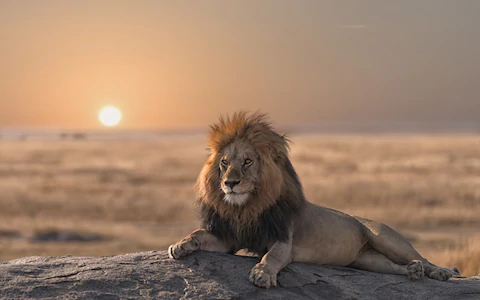 Opdrachten
Werkblad 2
Werkblad 4
Vragen
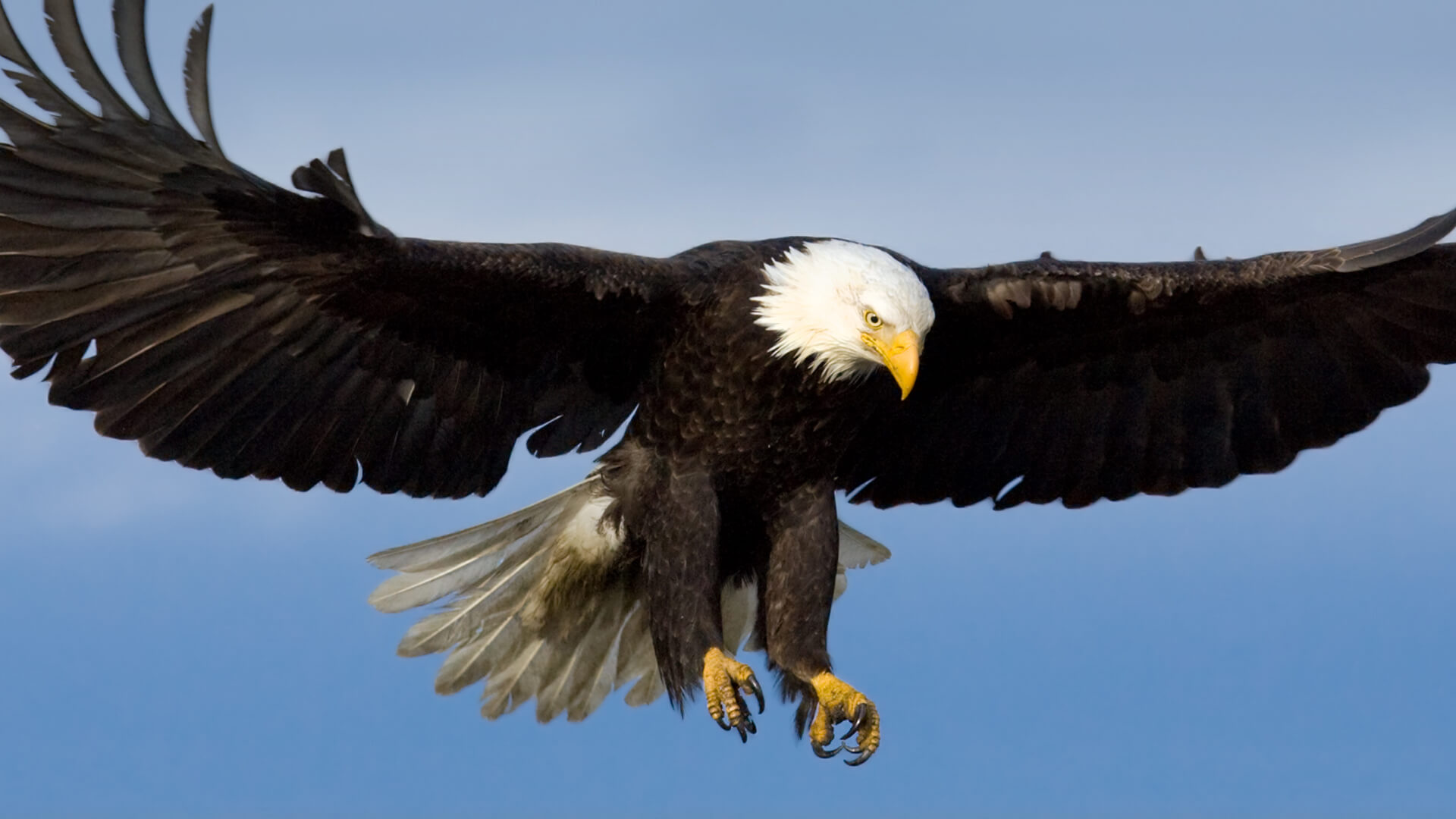 Taxonomie
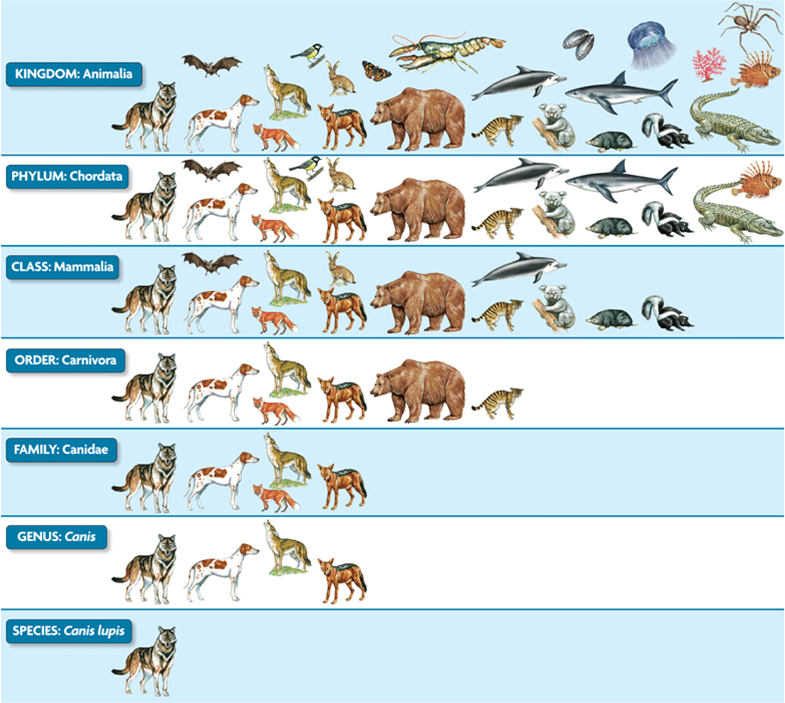 Is de wetenschap die zich bezighoudt met beschrijven, benoemen en indelen van organismen
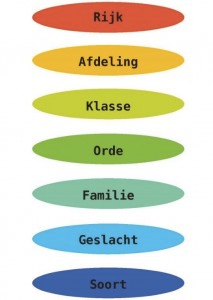 Rijk
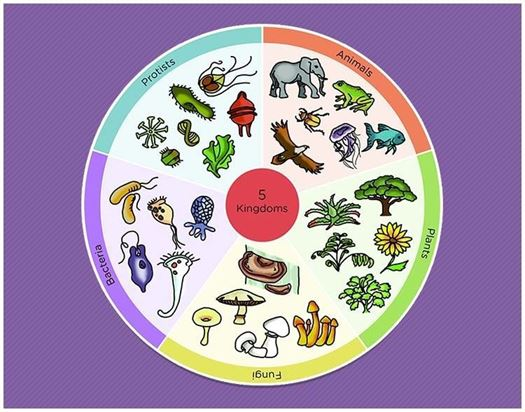 [Speaker Notes: Dieren, planten, schimmels, bacterien, protisten]